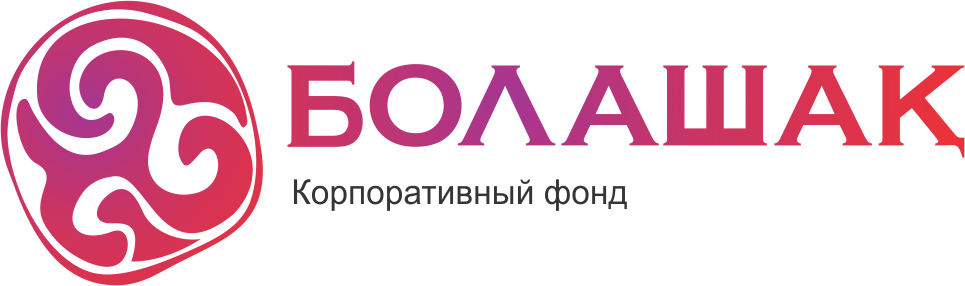 9 важнейших навыков общения
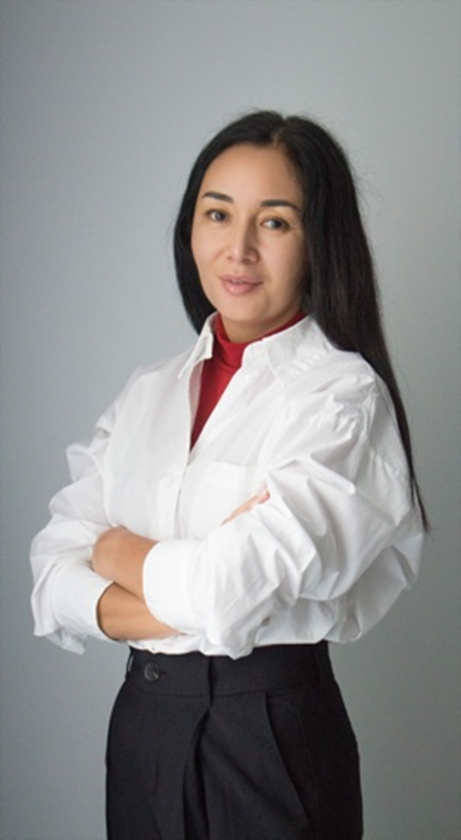 Педагог-психолог, сертифицированный поведенческий аналитик и супервизор (Certified Behavior Analyst and Supervisor - CBA-S)

Преподаватель сертификационной программы профессиональной подготовки поведенческих аналитиков. Проект: «Аутизм: коррекционная работа на основе АВА»
Кумусай Альденова
Важнейшие навыки общения
Просить предмет или действие
Просить о помощи
Отказываться
Соглашаться
Просить перерыв
Ждать
Выполнять инструкции
Переключение с одного занятия на другое
Следовать расписанию
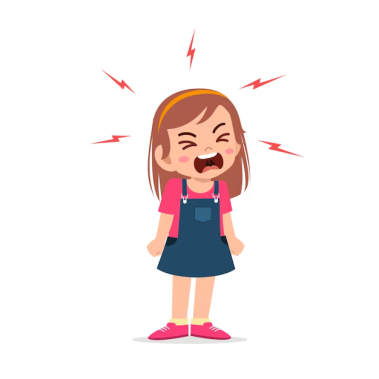 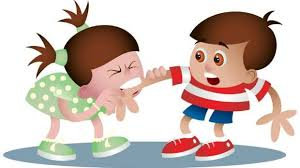 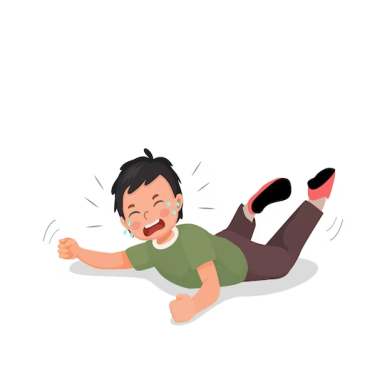 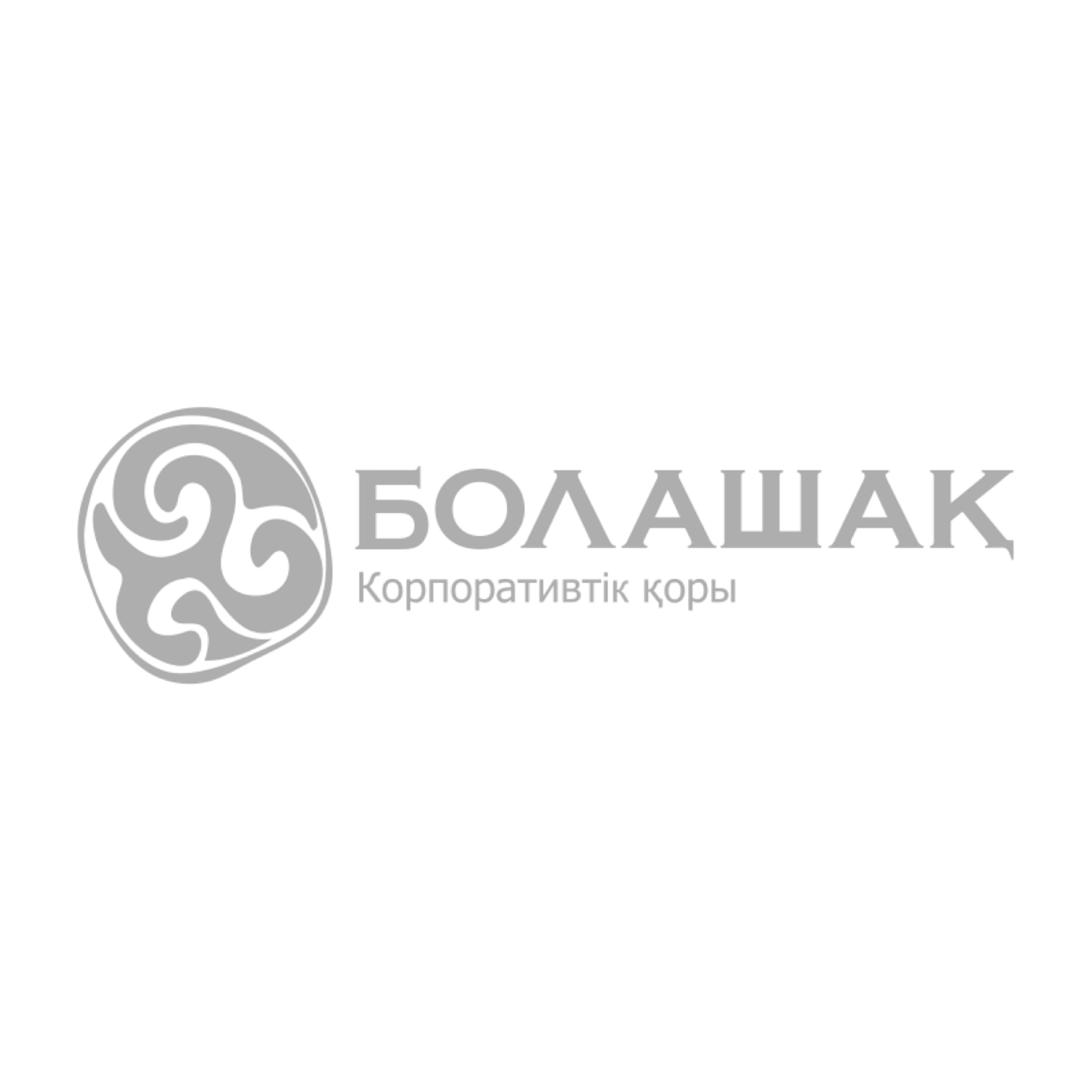 Просьба предмета или действия
Просьба о желаемом предмете – самый основной навык, который должны освоить все дети.
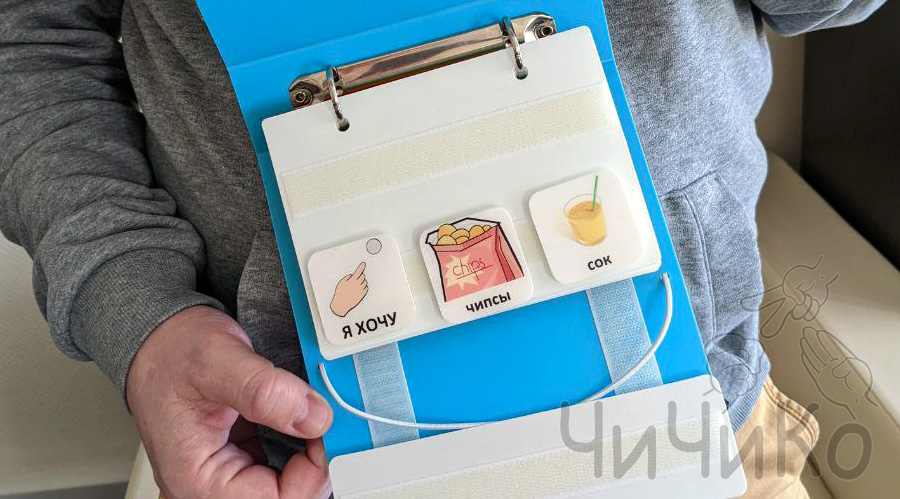 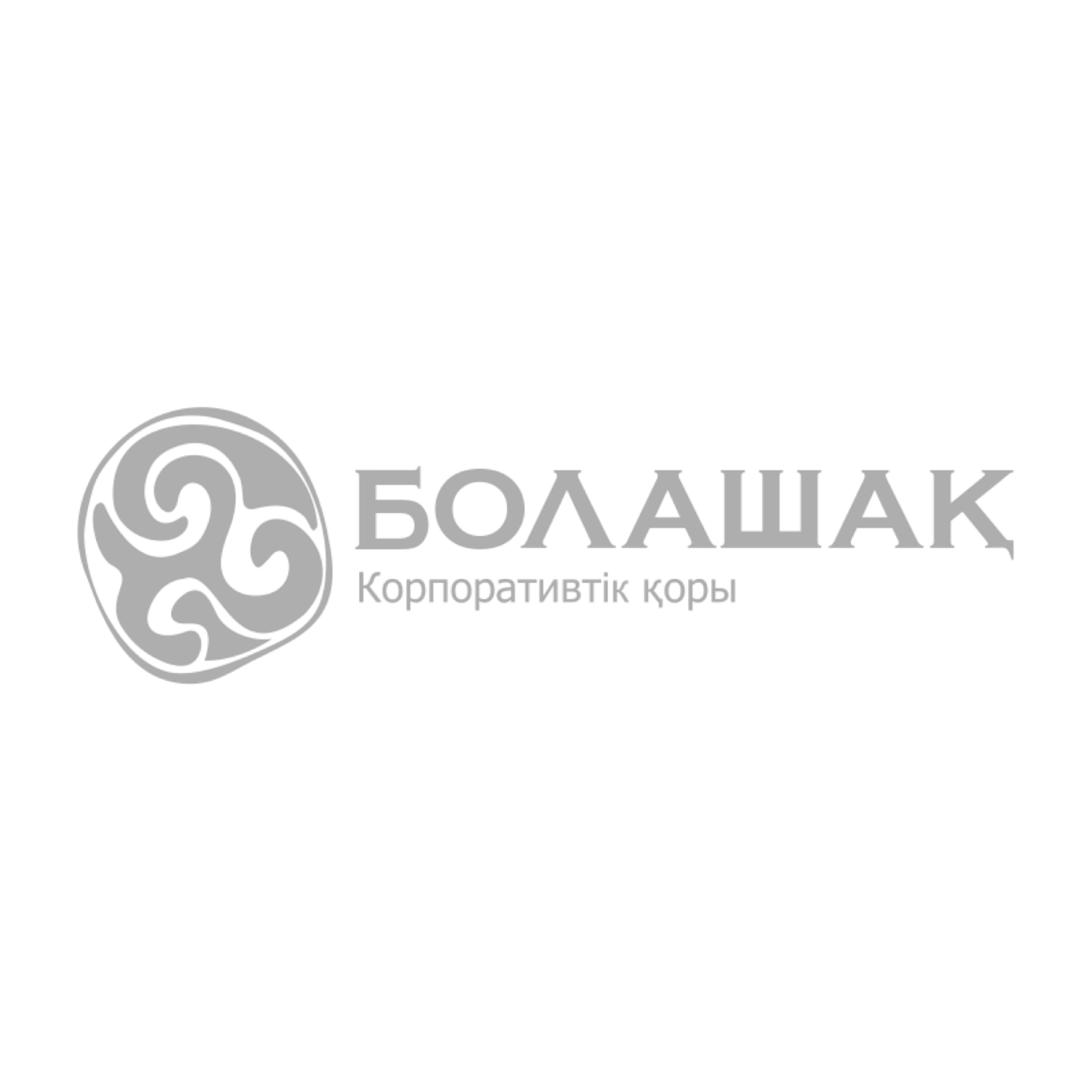 Просьба о помощи
Каждый человек когда-нибудь сталкивался с ситуацией,  когда решение его проблемы может исходить только от кого-то другого.
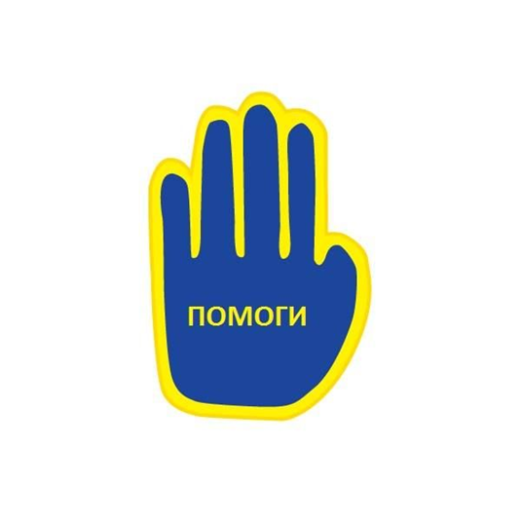 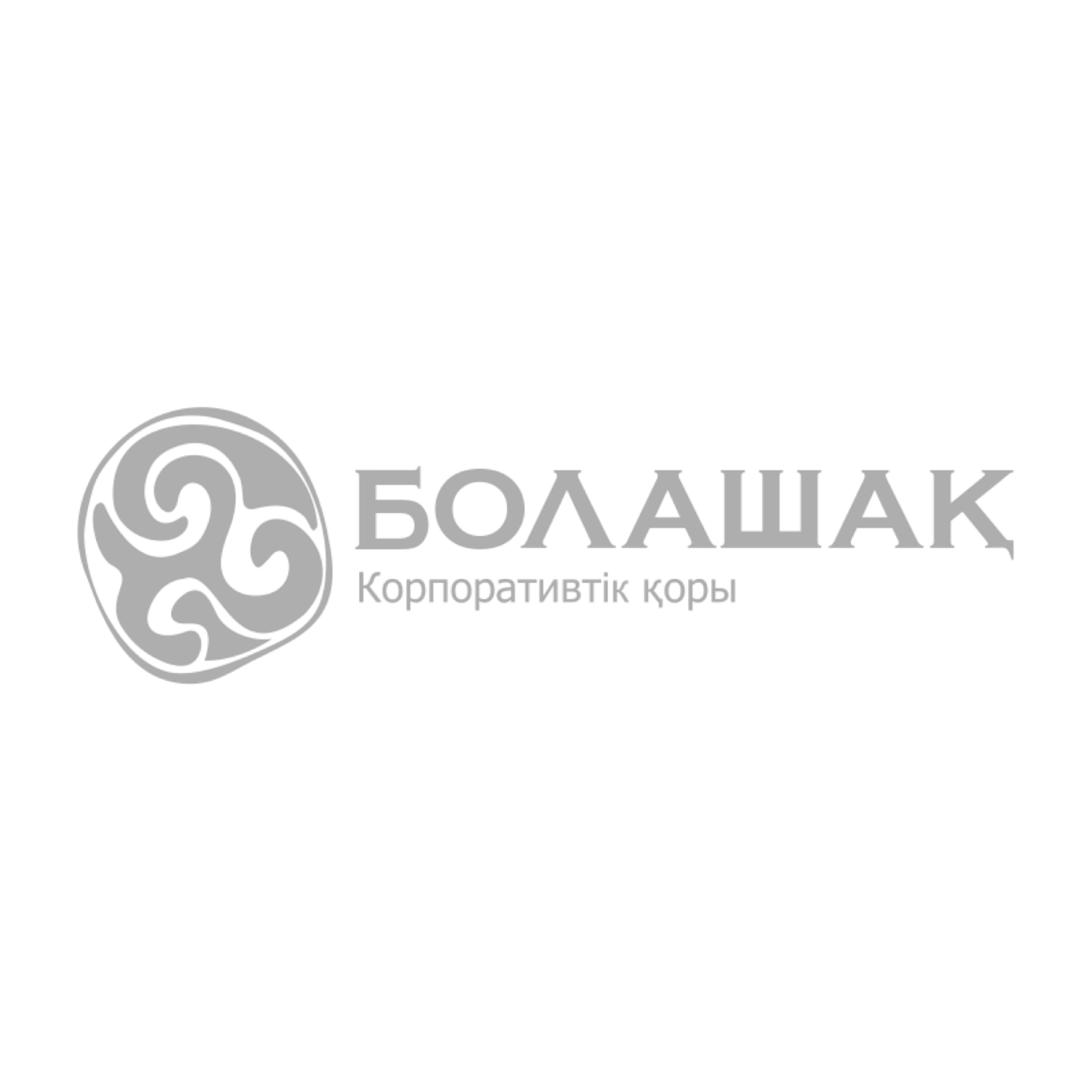 Отказ
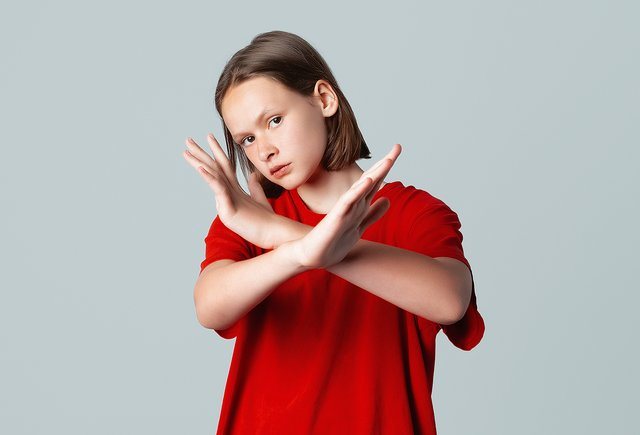 Способность отказываться от предложений других людей позволяет нам донести до собеседника, чего конкретно нам хочется.
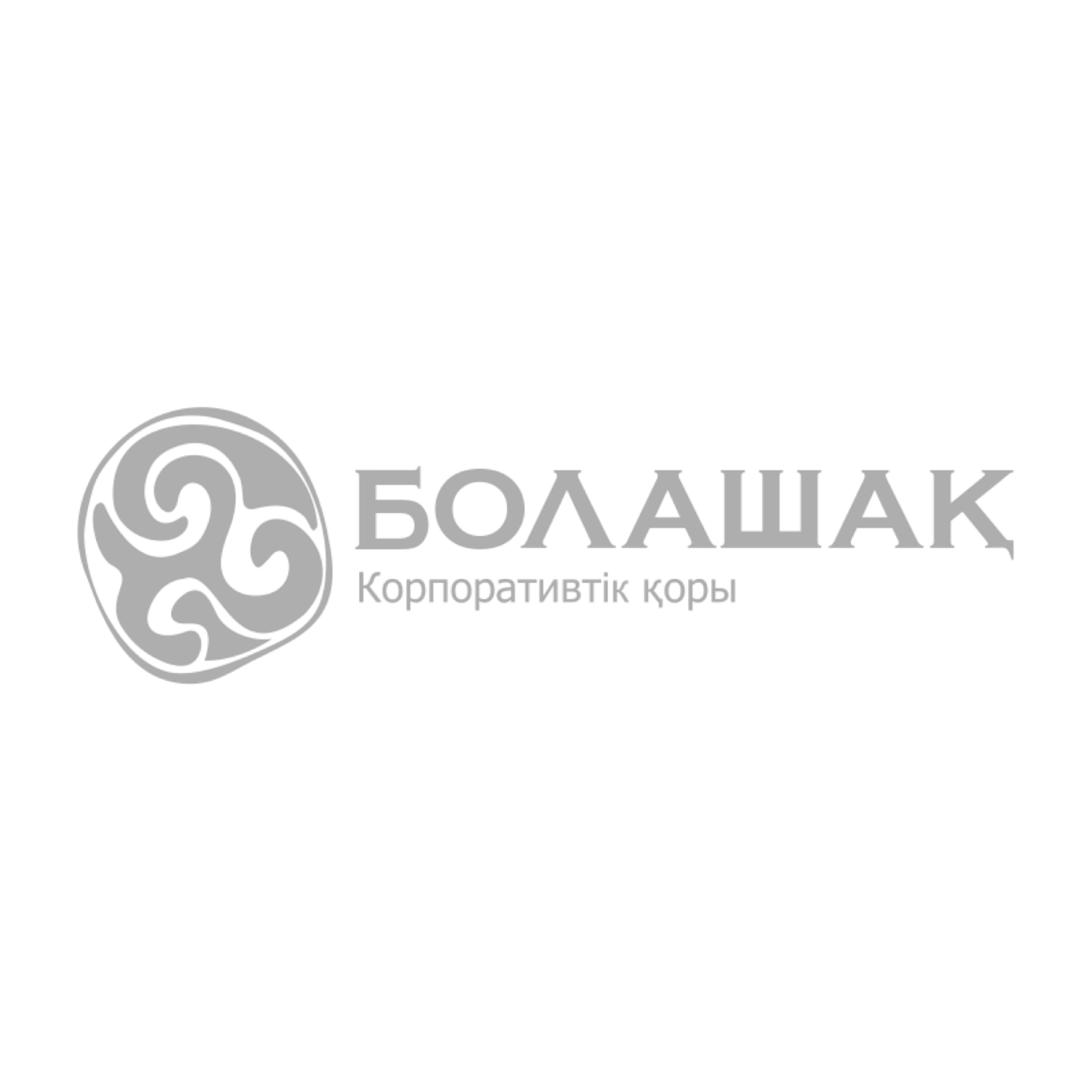 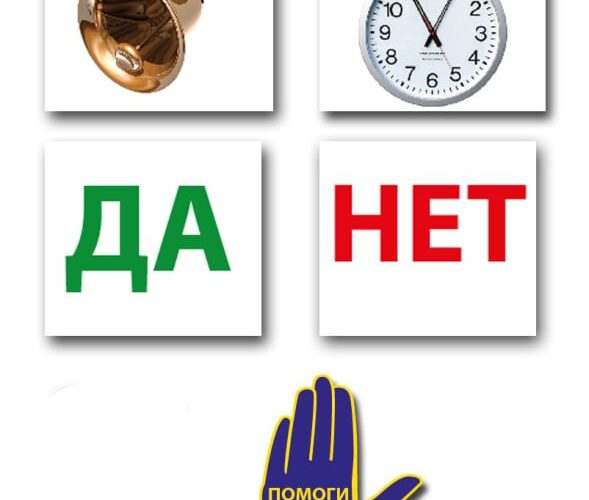 Согласие
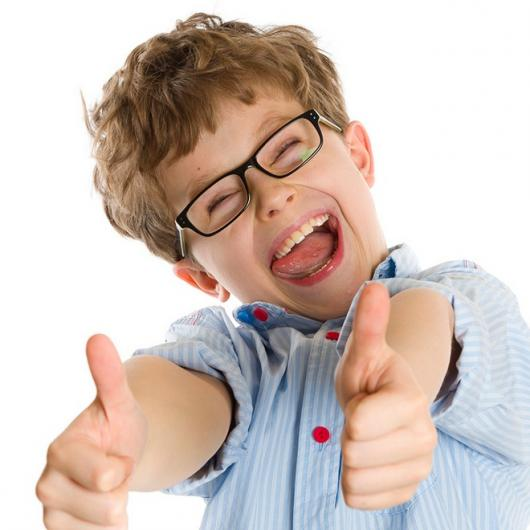 Уметь соглашаться с тем, что ты действительно хочешь, очень важный навык для того, чтобы быть понятым.
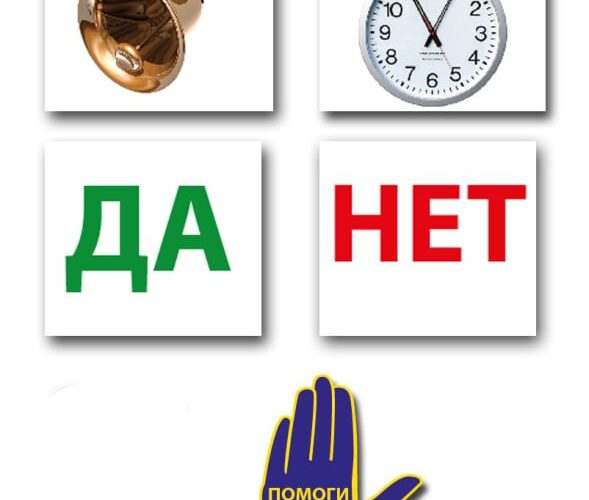 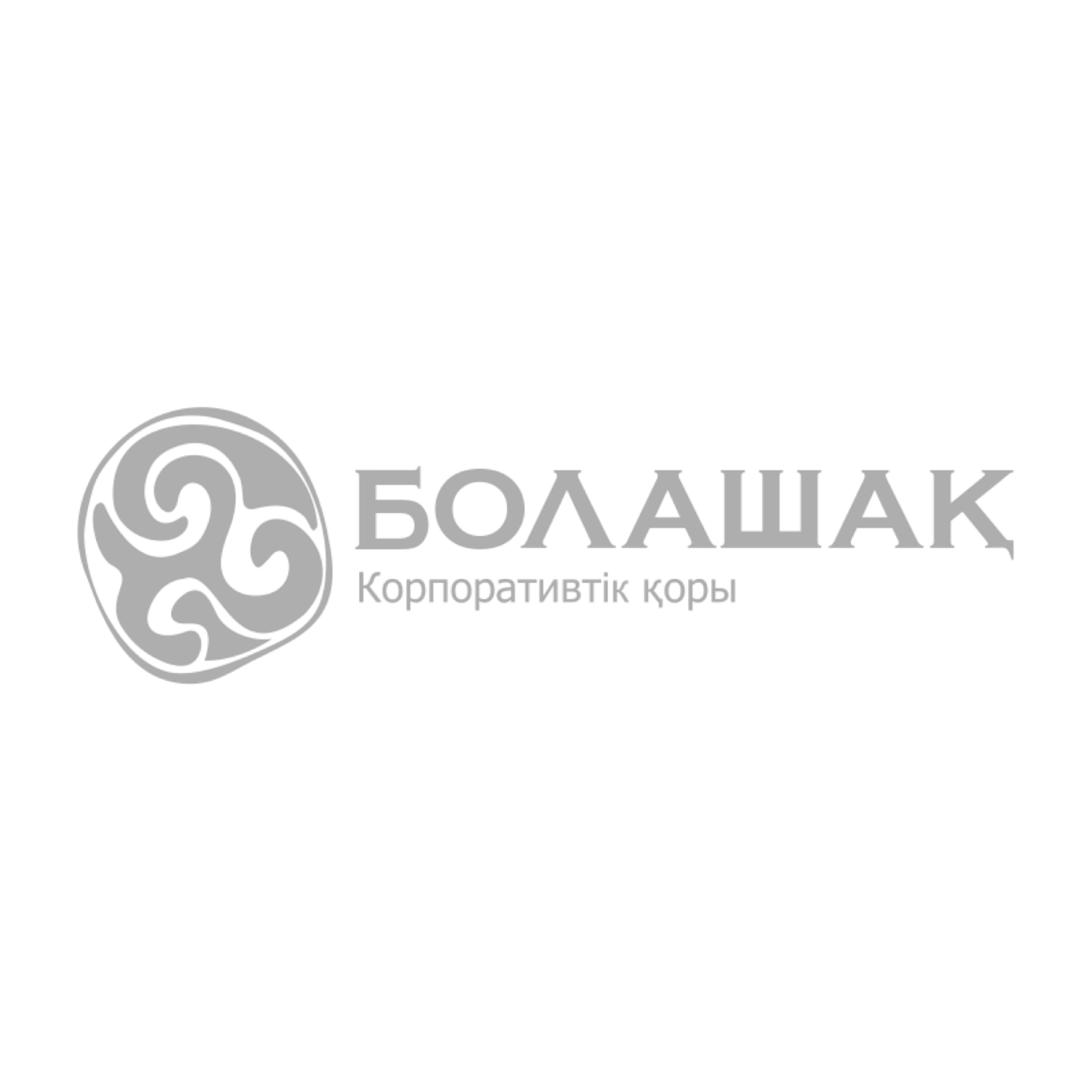 Просьба о перерыве
Когда к нам, к взрослым,  предъявляют слишком высокие требования, или на нас наваливается усталость – мы просим о перерыве.
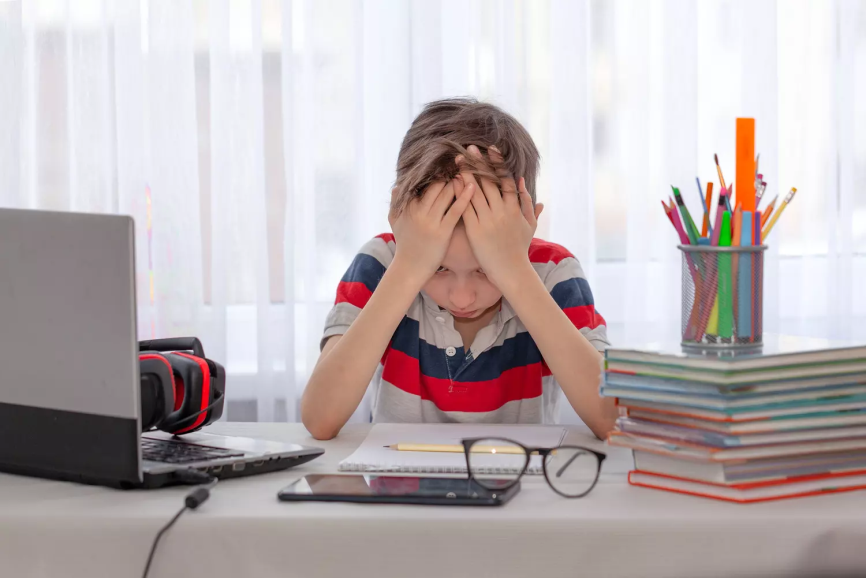 Дети тоже должны получать перерывы, и мы должны научить их просить о перерыве.
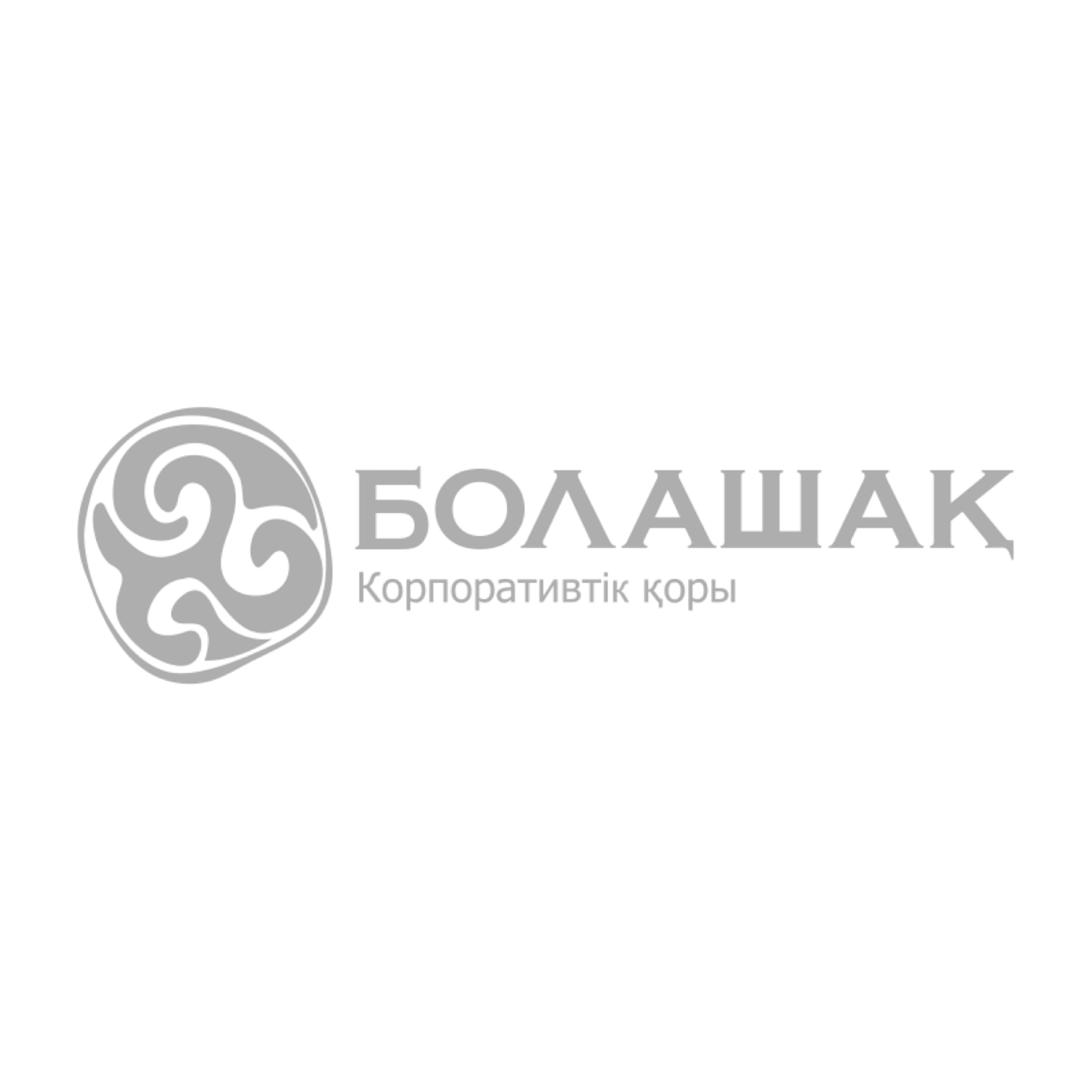 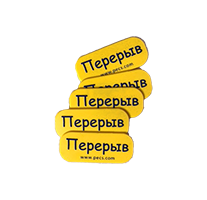 Навык «Ждать»
Даже взрослым часто не хватает терпения.
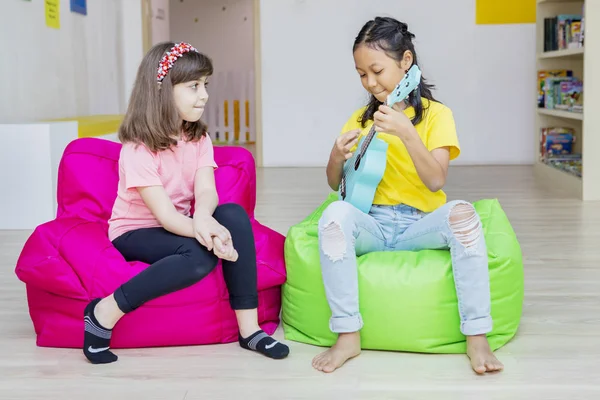 Ребенок должен понять, что ему не отказывают в доступе к желаемому предмету, и он его получит, но позже.
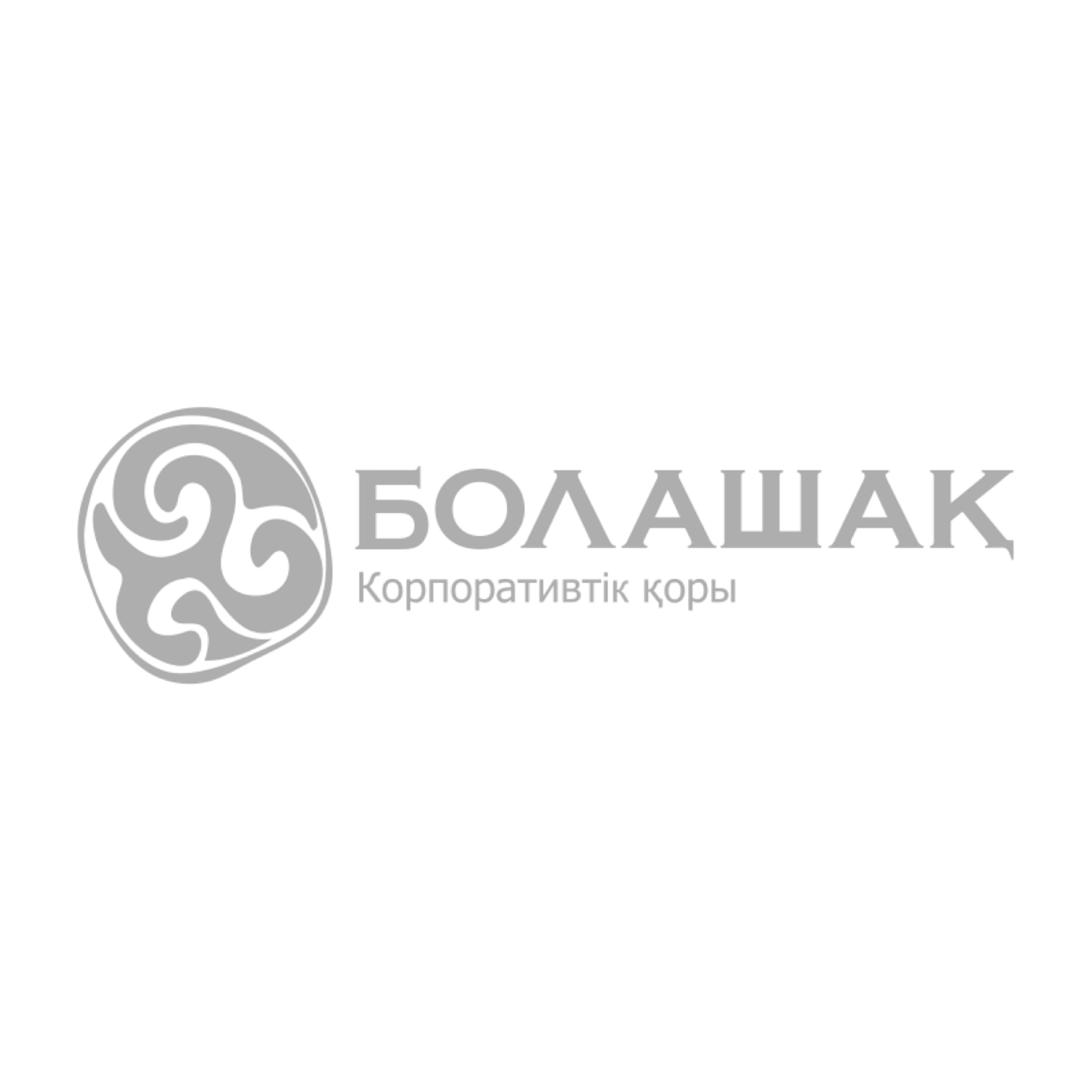 Реакция на функциональные инструкции
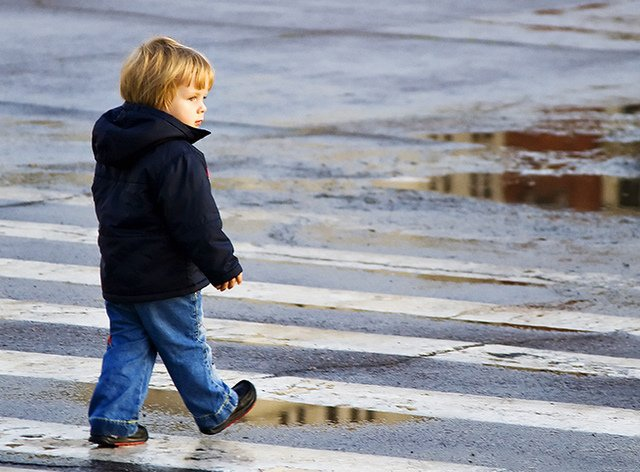 Выполнять инструкции важно из-за потенциальных рисков, связанных с неспособностью понять сообщение.
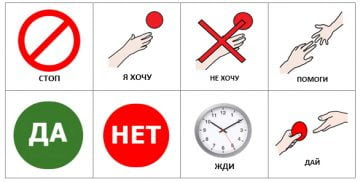 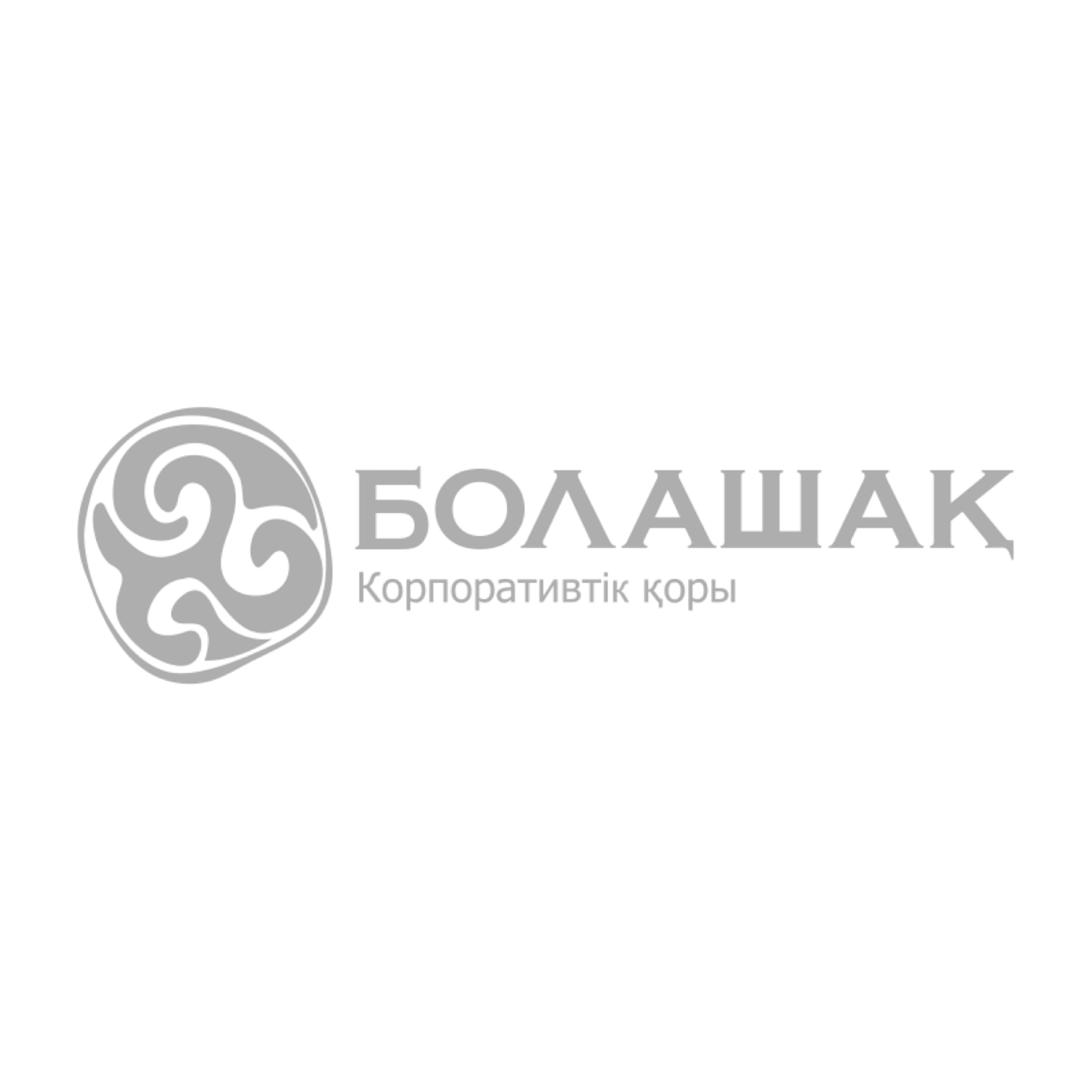 Реакция на сообщение о смене деятельности
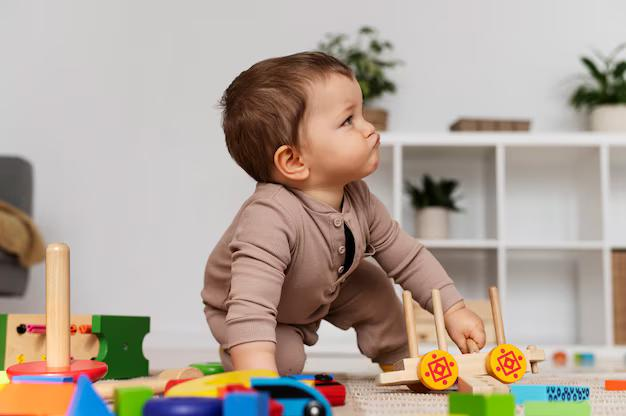 Когда у любого человека неожиданно отбирают, то что ему нравится, негативная реакция неизбежна.
В течение дня мы переключаем детей от одного вида деятельности на другой, и нужно найти эффективный способ, который сообщит ребенку о необходимости смены деятельности.
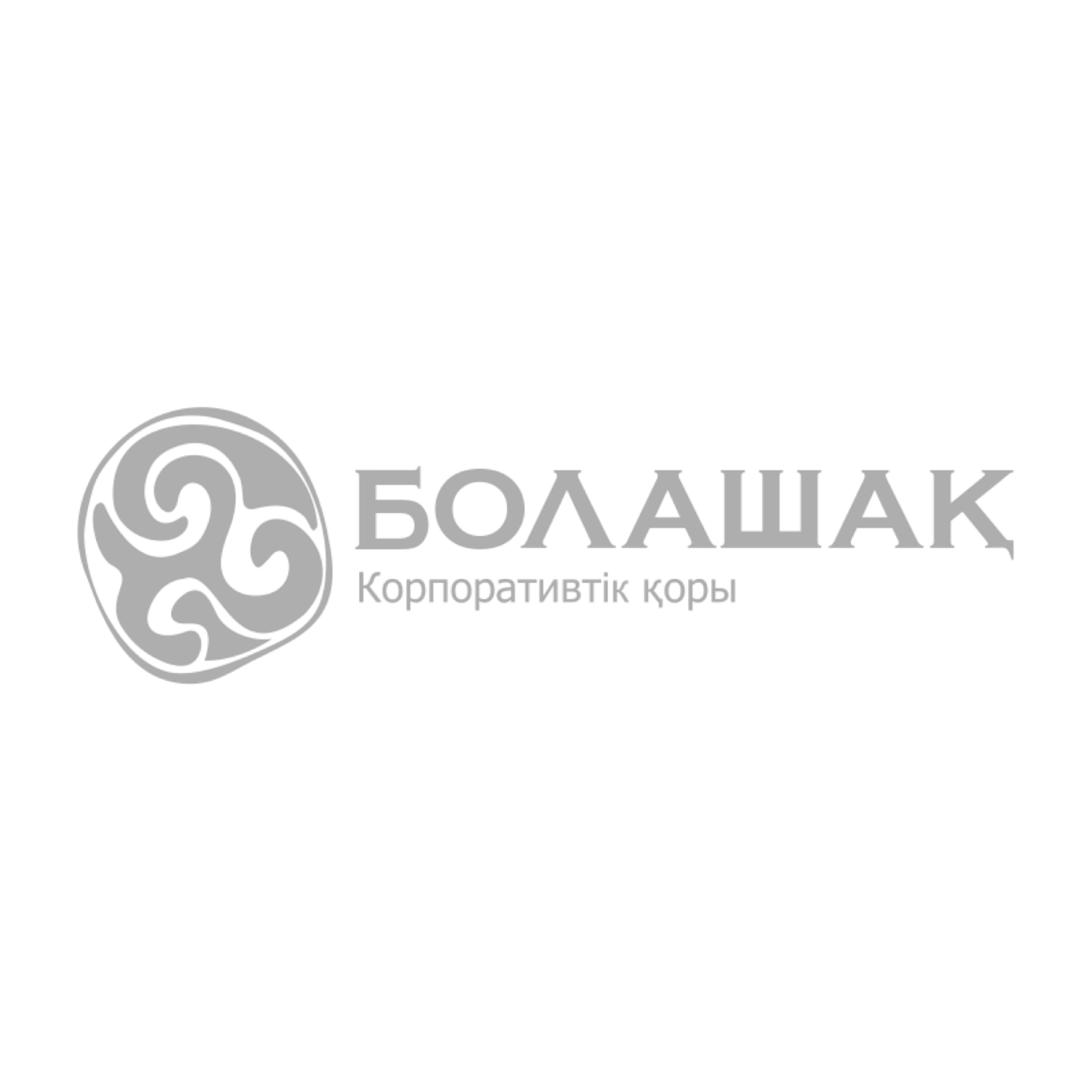 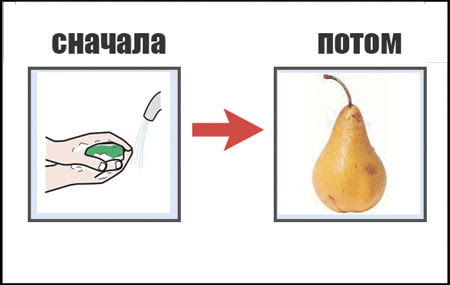 Следование расписанию
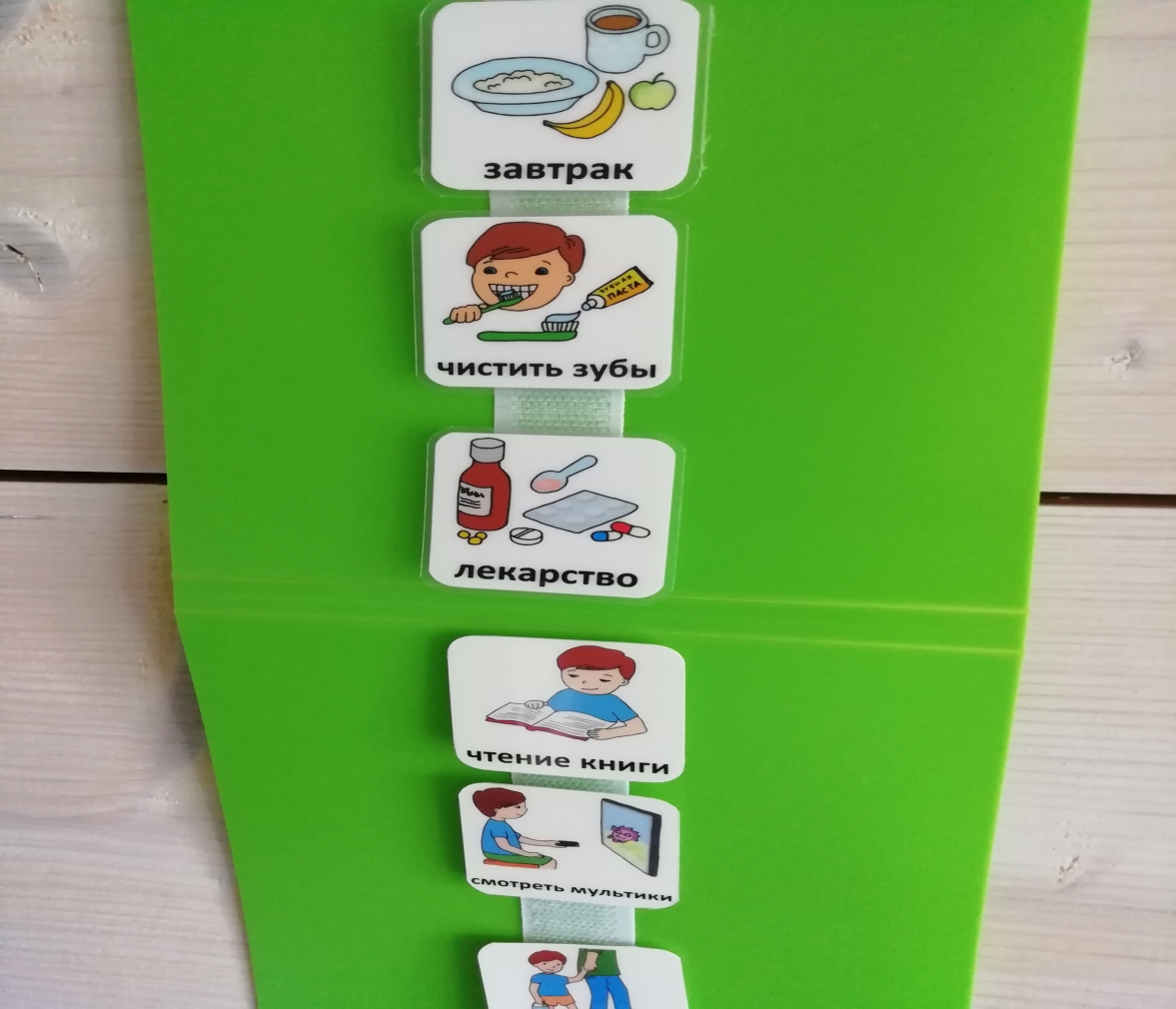 Большинство взрослых отслеживают все  важные дела с помощью какой-либо системы календарных записей.
Дети тоже хотят знать, что от них ожидают и когда произойдут определенные события.
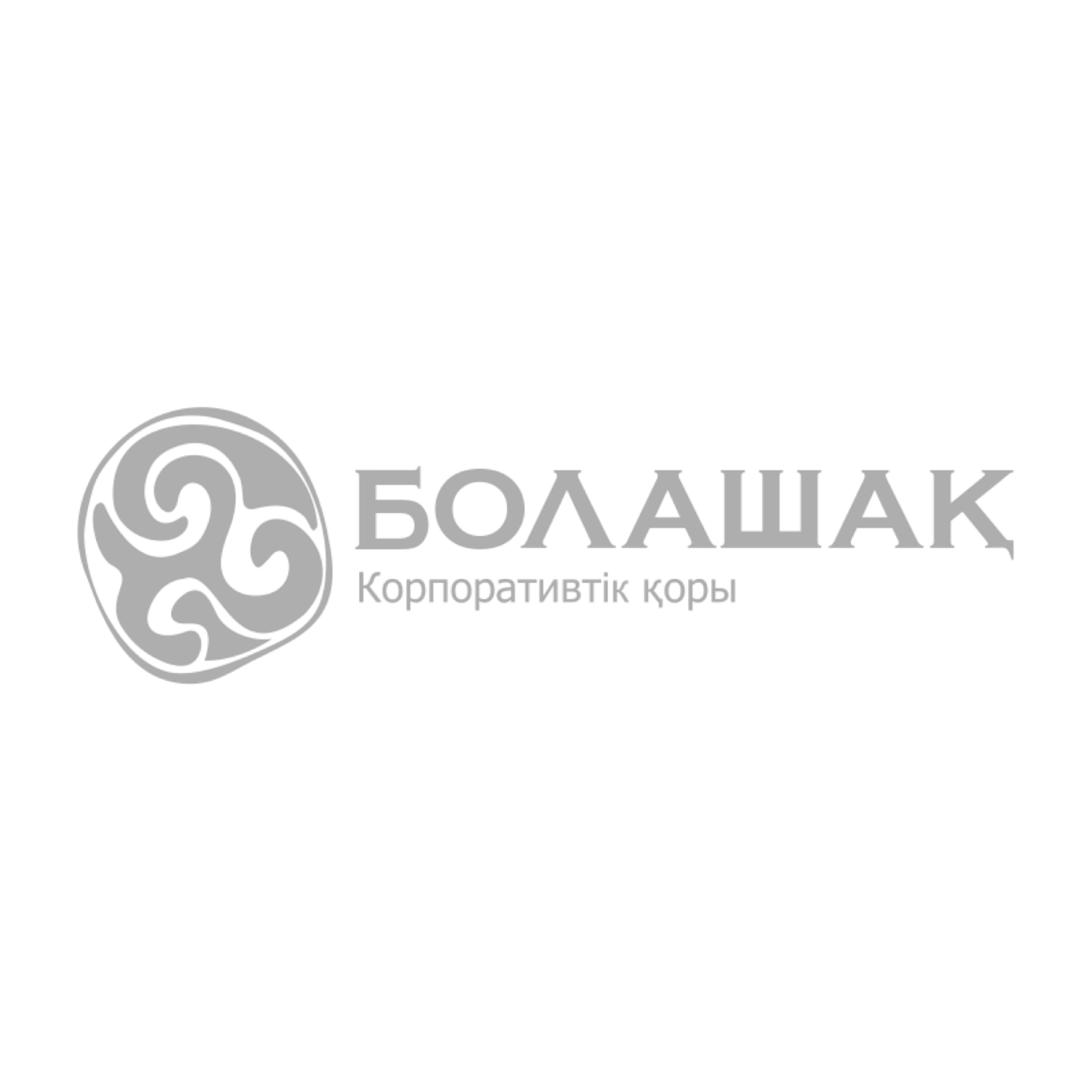 Контрольный список навыков общения
Перед началом обучения, необходимо провести оценку имеющихся у ребенка навыков целенаправленного общения, а затем разработать план обучения.
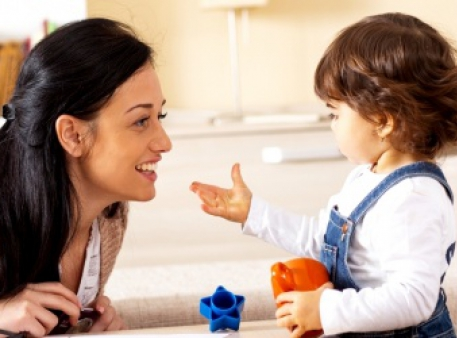 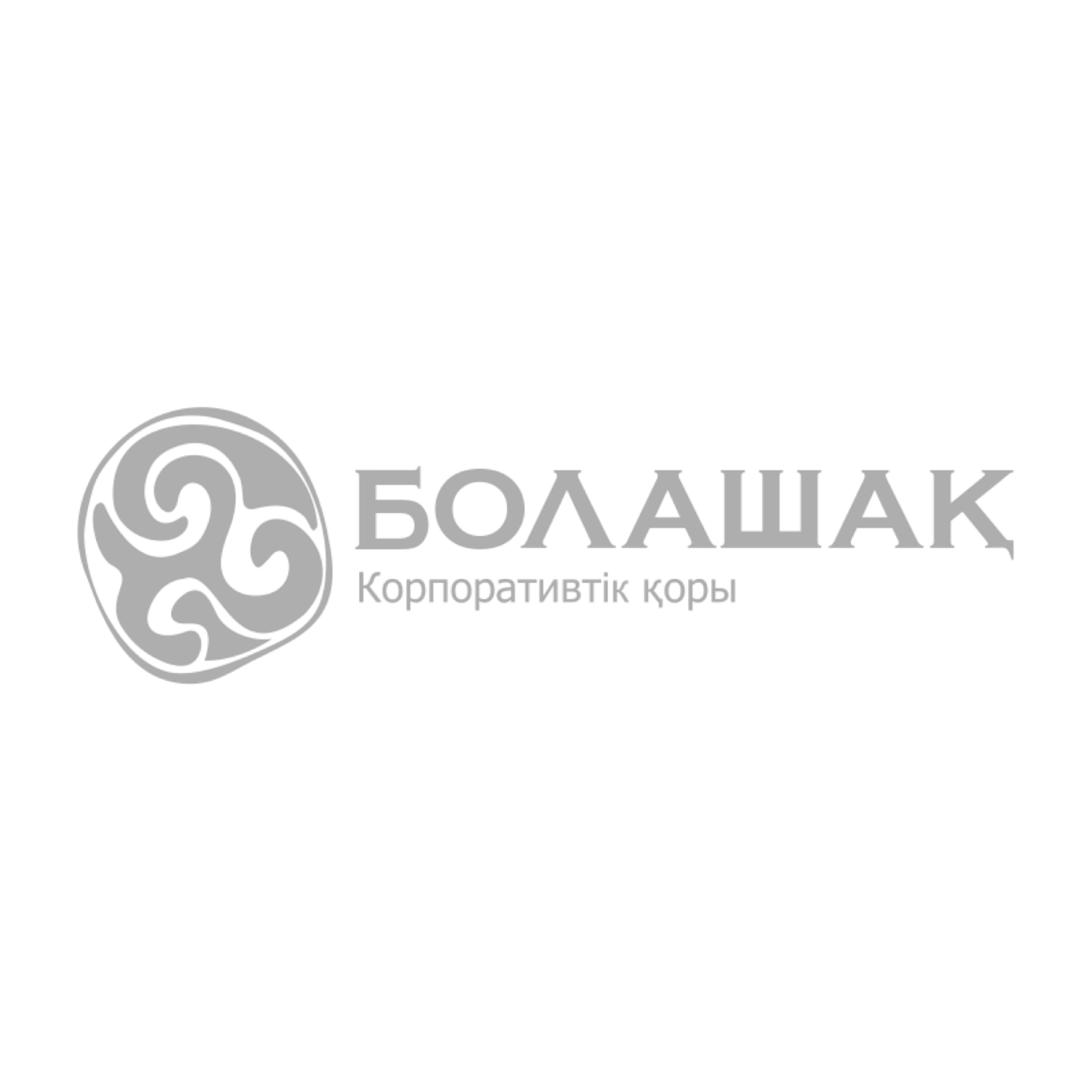 Контакты для связи
ms.aldenova@mail.ru
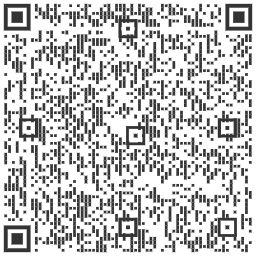 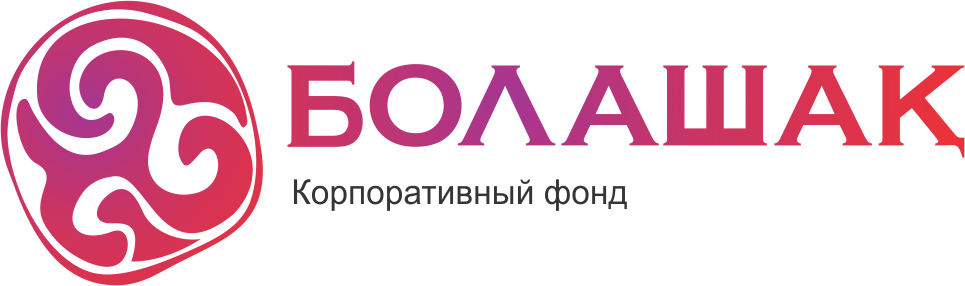 ФОНД СОЦИАЛЬНЫХ ИЗМЕНЕНИЙ
г.Нур-Султан, ул.Д.Кунаева 12/1, офис 411. Корпоративный фонд «Болашақ».Тел: +7 (7172) 500-618bolashakcharity.kz